Вірус папіломи людини
Вірус папіломи людини – одна з найбільш поширених хвороб, які передаются статевим шляхом. ВПЛ проявляється на шкірі і слизовій оболонках і може жити в організмі досить тривалий час .
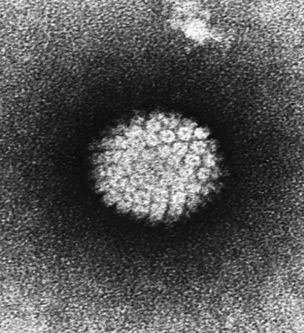 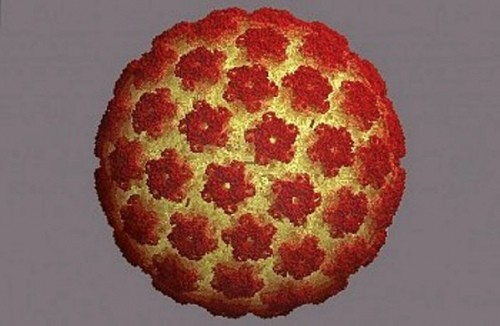 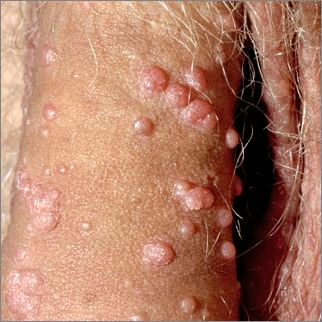 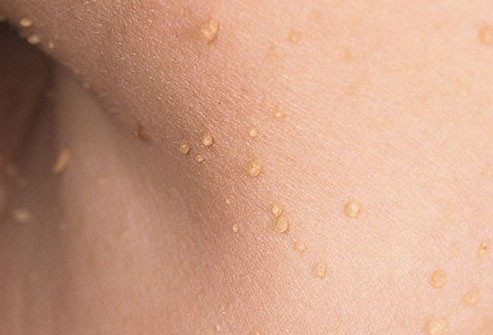 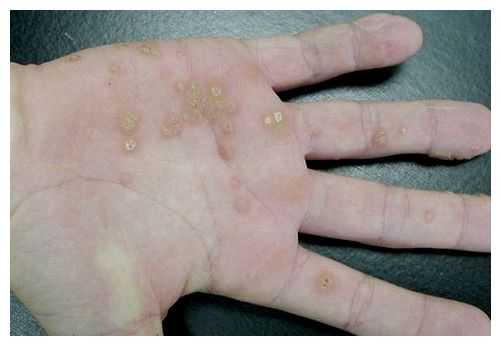 Фактори ризику інфікування:
Раннє статеве життя
Ослаблення імунутету
Ерозія шики матки
Зараження іншими інфекціями
Механізм зараження ВПЛ
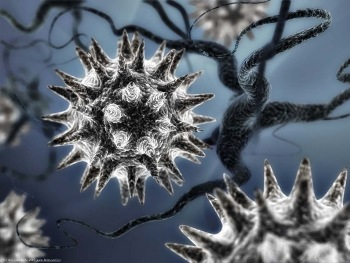 Клінічні прояви папіломи
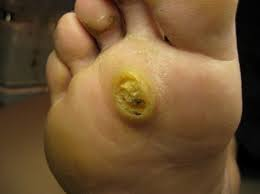 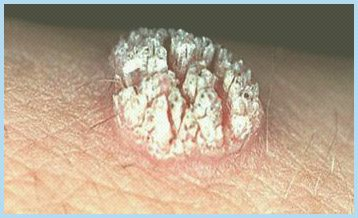